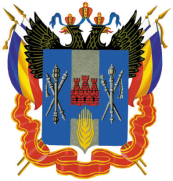 ПРАВИТЕЛЬСТВО РОСТОВСКОЙ ОБЛАСТИ
Пошаговая инструкция 
по участию субъектов малого и среднего бизнеса 
в государственных и муниципальных закупках
Презентационное методическое пособие
г. Ростов-на-Дону
2016
СОДЕРЖАНИЕ
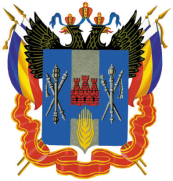 ВВЕДЕНИЕ
ТЕРМИНЫ
1. Как стать поставщиком: способы определения поставщиков (подрядчиков, исполнителей).
2. Конкурсы (открытые, с ограниченным участием, двухэтапные, закрытые, закрытые с ограниченным участием, закрытые двухэтапные), аукционы (в электронной форме, закрытые). Конкурс с ограниченным участием. Совместные конкурсы и аукционы. При закупке каких товаров (работ, услуг) проводится только аукцион в электронной форме.
3. Запрос котировок, запрос предложений. Централизованные закупки. Закрытые способы определения поставщиков. Закупки у единственного поставщика. Условия и порядок признания конкурентных способов определения поставщиков несостоявшимися.
4 Как победить на торгах: новые требования к участникам закупок (поставщикам, подрядчикам, исполнителям).
5. Конкурсная и аукционная документация. Как соблюсти все требования к заявкам: на участие в конкурсе, аукционе, при запросе котировок, запросе предложений. Банковское обеспечение заявки.
6. Что важно знать поставщику о расчете цены контракта. Какие антидемпинговые меры могут быть применены при осуществлении госзакупок на конкурентной основе. Вниманию поставщика: полномочия заказчика по сокращению объема закупок и пересмотру НМЦК при сокращении лимитов бюджетных обязательств (уменьшении цены контракта).
7. Ограничения в отношении участников закупок (подготовка заявки субъектами малого предпринимательства).
8. Ограничения при выборе поставщиков в контрактной системе. Перечень случаев, когда участниками закупок могут быть только поставщики (подрядчики, исполнители), имеющие необходимый уровень квалификации. Дополнительные требования к участникам закупок на выполнение работ по строительству, реконструкции, капремонту объектов капстроительства.
9. Контракт с поставщиком – победителем конкурентных торгов (или с единственным поставщиком). Виды контрактов. Процедуры заключения и изменения контракта. Порядок заключения долгосрочных контрактов. Случаи заключения контрактов жизненного цикла. Банковское сопровождение контракта. Порядок признания контракта недействительным. Расторжение контракта заказчиком в одностороннем порядке. Неустойка за нарушение условий контракта. Реестр контрактов, заключенных заказчиками. Реестр недобросовестных поставщиков.
10. Обжалование поставщиком процедур и результатов торгов. Защита интересов участников торгов в ФАС России и в судах. Процедуры досудебного разрешения споров в сфере контрактной системы.
11. Принципиальные изменения в системе мониторинга, аудита и контроля госзакупок с 01.01.2016 г. Контроль ФАС России. Общественный контроль. Ведомственный контроль в сфере закупок для федеральных нужд.
ВВЕДЕНИЕ
Цель данного методического пособия – дать субъектам малого и среднего предпринимательства необходимый теоретический и практический инструментарий для самостоятельной работы в качестве участников госзакупок.
Задачи:
Рассмотреть существующие способы определения поставщиков
Выявить особенности проведения конкурсов, аукционов, запроса котировок, 
       запроса предложений и закупки у единственного поставщика
Рассмотреть имеющиеся требования к участникам закупок
Проанализировать особенности документооборота в системе государственных закупок
Определить способы расчета цены контракта
Выявить особенности закупок у субъектов малого предпринимательства
Рассмотреть методы оценки заявок на участие в закупках 
Проанализировать особенности заключения и исполнения контрактов с поставщиками-победителями
Определить  сущность и возможности обжалования результатов торгов 
Рассмотреть и дать оценку принципиальным изменениям в Контрактной системе с 01.01.2016 г. 
Аудитория:  руководители и сотрудники предприятий малого и среднего бизнеса.
ВВЕДЕНИЕ
Уважаемые предприниматели!

Роль государственных закупок в бизнес-сообществе заметно выросла за последние несколько лет. По данным Минэконразвития РФ объем госзакупок вырос в 2015 г. на 10% до 6,598 трлн. руб., также увеличилось число контрактов с малыми предприятиями и повысилась конкурентность торгов.
В системе госзакупок наиболее серьезным шагом на пути к конкурентным и честным закупкам стало вступление в силу с 1 января 2014 г. Федерального закона № 44-ФЗ «О контрактной системе в сфере закупок товаров, работ, услуг для обеспечения государственных и муниципальных нужд», который в сравнении с предыдущим Федеральным законом от 21.07.2005 г. № 94-ФЗ «О размещении заказов на поставку товаров, выполнение работ, оказание услуг для государственных и муниципальных нужд» ввёл целый ряд новшеств в правовом регулировании закупок, затрагивающих как заказчиков, так и поставщиков.
За два года функционирования 44-ФЗ оказал неоднозначный эффект как на систему госзаказа: с одной стороны, наблюдаются высокие количественные показатели (увеличение объема закупок, количества контрактов и др.), с другой – достижение целей, поставленных законодателями (стимулирование рынка, снижение уровня коррупции, обеспечение качества осуществления закупок и экономия бюджетных средств) так и не произошло. Однако закон претерпевает изменения, вносятся принципиально новые положения, направленные на повышение качества проводимых закупок.
В предлагаемом методическом пособии представлена попытка изложения современного законодательства о контрактной системе, ориентированная на восприятие в первую очередь участниками закупок. При подготовке пособия использованы законодательные, нормативные правовые акты, актуальные по состоянию на 01.06.2016 г.
ТЕРМИНЫ
Контрактная система в сфере закупок товаров, работ, услуг для обеспечения государственных и муниципальных нужд  - совокупность участников контрактной системы в сфере закупок (федеральный орган исполнительной власти по регулированию контрактной системы в сфере закупок, органы исполнительной власти субъектов РФ по регулированию контрактной системы в сфере закупок, иные федеральные органы исполнительной власти, органы государственной власти субъектов РФ, органы местного самоуправления, уполномоченные на осуществление нормативно-правового регулирования и контроля в сфере закупок, ГК "Росатом", ГК "Роскосмос", заказчики, участники закупок, в т.ч. признанные поставщиками (подрядчиками, исполнителями), уполномоченные органы, уполномоченные учреждения, специализированные организации, операторы электронных площадок) и осуществляемых ими, в том числе с использованием единой информационной системы в сфере закупок (за исключением случаев, если использование такой единой информационной системы не предусмотрено ФЗ от 05.04.2013 N 44-ФЗ), в соответствии с законодательством РФ и иными нормативными правовыми актами о контрактной системе в сфере закупок действий, направленных на обеспечение государственных и муниципальных нужд.

Участник закупки - любое юридическое лицо независимо от его организационно-правовой формы, формы собственности, места нахождения и места происхождения капитала, за исключением юридического лица, местом регистрации которого является государство или территория, включенные в утверждаемый в соответствии с подпунктом 1 пункта 3 статьи 284 НК РФ перечень государств и территорий, предоставляющих льготный налоговый режим налогообложения и (или) не предусматривающих раскрытия и предоставления информации при проведении финансовых операций (офшорные зоны) в отношении юридических лиц (далее - офшорная компания), или любое физическое лицо, в том числе зарегистрированное в качестве индивидуального предпринимателя;
ТЕРМИНЫ
Государственный заказчик - государственный орган (в том числе орган государственной власти), ГК "Росатом", ГК "Роскосмос", орган управления государственным внебюджетным фондом либо государственное казенное учреждение, действующие от имени РФ или субъекта РФ, уполномоченные принимать бюджетные обязательства в соответствии с бюджетным законодательством РФ от имени РФ или субъекта РФ и осуществляющие закупки.

Муниципальный заказчик - муниципальный орган или муниципальное казенное учреждение, действующие от имени муниципального образования, уполномоченные принимать бюджетные обязательства в соответствии с бюджетным законодательством РФ от имени муниципального образования и осуществляющие закупки.

Заказчик - государственный или муниципальный заказчик либо в соответствии с частью 1 статьи 15 ФЗ от 05.04.2013 N 44-ФЗ бюджетное учреждение, осуществляющие закупки.

Государственный контракт, муниципальный контракт - договор, заключенный от имени РФ, субъекта РФ (государственный контракт), муниципального образования (муниципальный контракт) государственным или муниципальным заказчиком для обеспечения соответственно государственных нужд, муниципальных нужд.

Единая информационная система в сфере закупок (далее - единая информационная система) - совокупность информации, указанной в части 3 статьи 4  ФЗ от 05.04.2013 N 44-ФЗ и содержащейся в базах данных, информационных технологий и технических средств, обеспечивающих формирование, обработку, хранение такой информации, а также ее предоставление с использованием официального сайта единой информационной системы в информационно-телекоммуникационной сети "Интернет».

Уполномоченный орган, уполномоченное учреждение - государственный орган, муниципальный орган, казенное учреждение, на которые возложены полномочия, предусмотренные статьей 26  ФЗ от 05.04.2013 N 44-ФЗ .

Специализированная организация - юридическое лицо, привлекаемое заказчиком в соответствии со статьей 40  ФЗ от 05.04.2013 N 44-ФЗ.
1. КАК СТАТЬ ПОСТАВЩИКОМ: СПОСОБЫ ОПРЕДЕЛЕНИЯ ПОСТАВЩИКОВ (подрядчиков, исполнителей)
Способы закупок
Закупка у единственного поставщика
Конкурентные способы
Запрос предложений
Аукцион
Конкурс
Запрос котировок
Открытый
С ограниченным участием
Двухэтапный
Закрытые способы определения поставщика (закрытый конкурс, закрытый аукцион, закрытый конкурс с ограниченным участием, закрытый двухэтапный конкурс)
Состав извещения об осуществлении закупки
1) наименование, место нахождения, почтовый адрес, адрес электронной почты, номер контактного телефона, ответственное должностное лицо заказчика, специализированной организации;
2) краткое изложение условий контракта, содержащее наименование и описание объекта закупки с учетом требований, предусмотренных ст. 33 ФЗ-44, информацию о количестве и месте доставки товара, являющегося предметом контракта, месте выполнения работы или оказания услуги, являющихся предметом контракта, а также сроки поставки товара или завершения работы либо график оказания услуг, начальная (максимальная) цена контракта, источник финансирования;
3) идентификационный код закупки (вступает в силу с 1 января 2017 г.);
4) ограничение участия в определении поставщика (подрядчика, исполнителя), установленное в соответствии с настоящим Федеральным законом;
5) используемый способ определения поставщика (подрядчика, исполнителя);
6) срок, место и порядок подачи заявок участников закупки;
7) размер и порядок внесения денежных средств в качестве обеспечения заявок на участие в закупке, а также условия банковской гарантии (если такой способ обеспечения заявок применим в соответствии с настоящим Федеральным законом);
8) размер обеспечения исполнения контракта, порядок предоставления такого обеспечения, требования к такому обеспечению (если установление требования обеспечения исполнения контракта предусмотрено ст. 96 ФЗ-44), а также информация о банковском сопровождении контракта в соответствии со ст. 35 ФЗ-44.
2. Конкурсы (открытые, с ограниченным участием, двухэтапные, закрытые, закрытые с ограниченным участием, закрытые двухэтапные), аукционы (в электронной форме, закрытые). Конкурс с ограниченным участием. Совместные конкурсы и аукционы. При закупке каких товаров (работ, услуг) проводится только аукцион в электронной форме
Открытый конкурс
Под открытым конкурсом понимается конкурс, при котором информация о закупке сообщается заказчиком неограниченному кругу лиц путем размещения в единой информационной системе извещения о проведении такого конкурса, конкурсной документации и к участникам закупки предъявляются единые требования
Заказчик во всех случаях осуществляет закупку путем проведения открытого конкурса, за исключением случаев, предусмотренных статьями 44-ФЗ: 56 – конкурс с ограниченным участием, 57 – двухэтапный конкурс, 59 – аукцион в электронной форме, 72 – запрос котировок, 83 – запрос предложений, 84 – закрытые способы определения поставщика, 93 – у единственного поставщика.
min 20 дней
max 20 дней
от 10 до 20 дней
Окончание подачи заявок
Контракт
Размещение извещения, документации, проекта контракта в ЕИС
Вскрытие конвертов, протокол вскрытия (не позднее 1 раб. дня размещение в ЕИС)
Оценка заявок и выбор победителя,
протокол рассмотрения и оценки (не позднее 1 раб. дня размещение в ЕИС)
Открытый конкурс
Заказчик в срок не позднее, чем за 5 дней до окончания срока подачи заявок на участие в открытом конкурсе вправе внести изменения в конкурсную документацию или отменить конкурсную процедуру! В извещении указывается дата время и место заседаний конкурсной комиссии заказчика, на которых состоятся вскрытие конвертов с заявками участников, рассмотрение и оценка заявок. Участник конкурса вправе принять участие в заседании комиссии заказчика на этапе вскрытия конвертов, произвести аудио и видеозапись. Все протоколы заседаний комиссий размещаются в ЕИС
Конкурс с ограниченным участием
Это конкурс, при котором информация о закупке сообщается заказчиком неограниченному кругу лиц путем размещения в единой информационной системе извещения о проведении такого конкурса и конкурсной документации, к участникам закупки предъявляются единые требования и дополнительные требования. Победитель такого конкурса определяется из числа участников закупки, прошедших предквалификационный отбор.
Случаи проведения конкурса с ограниченным участием
При закупке работ и услуг, связанных: 
– с сохранением объектов культурного наследия; 
– с реставрацией музейных экспонатов, редких документов;
 – с необходимостью допуска подрядчика (исполнителя) к музейным, архивным, библиотечным базам данных, музейным хранилищам, системам их безопасности
При закупке товаров, работ, услуг, по причине их технической и (или) технологической сложности, инновационного, высокотехнологичного или специализированного характера способны осуществить только поставщики (подрядчики, исполнители), имеющие необходимый уровень квалификации
Двухэтапный конкурс
Под двухэтапным конкурсом понимается конкурс, при котором информация о закупке сообщается заказчиком неограниченному кругу лиц путем размещения в единой информационной системе извещения о проведении такого конкурса и конкурсной документации. К участникам закупки предъявляются единые требования либо единые требования и дополнительные требования.
Победителем такого конкурса признается участник двухэтапного конкурса, принявший участие в проведении обоих этапов такого конкурса (в том числе прошедший предквалификационный отбор на первом этапе в случае установления дополнительных требований к участникам такого конкурса) и предложивший лучшие условия исполнения контракта по результатам второго этапа такого конкурса.
Условия и этапы проведения двухэтапного конкурса
Заказчик вправе провести двухэтапный конкурс при одновременном соблюдении 2 условий:
 1) конкурс проводится для заключения контракта на проведение научных исследований, проектных работ, экспериментов, изысканий, на поставку инновационной и высокотехнологичной продукции, энергосервисного контракта, а также в целях создания литературных произведений, произведений искусства, исполнения (как результата интеллектуальной деятельности) 
2) для уточнения характеристик объекта закупки необходимо провести его обсуждение с участниками закупки
I этап – участниками подаются предварительные заявки на участие в конкурсе без фиксации конкретной предлагаемой цены. При этом при проведении первого этапа от потенциальных участников не требуется обеспечение поданных заявок. Именно по результатам рассмотрения первоначальных конкурсных заявок заказчик при необходимости уточняет ранее изложенные в конкурсной документации требования.
Срок проведения первого этапа двухэтапного конкурса не может превышать 20 дней с даты вскрытия конвертов. В завершение первого этапа двухэтапного конкурса всем участникам сообщается о внесенных в «закупочные» документы изменениях, одновременно данные сведения подлежат официальной публикации в ЕИС. 
II этап – лицам, участвующим в первом этапе, предоставляется право направить в адрес заказчика окончательный вариант конкурсной заявки, в которой уже необходимо отразить предлагаемые условия с учетом внесенных заказчиком изменений, а также указать цену контракта. Также участники могут полностью отказаться от дальнейшего участия в двухэтапном конкурсе. Сроки проведения II этапа соответствуют срокам проведения открытого конкурса.
Электронный аукцион. Случаи проведения
Под аукционом в электронной форме (электронным аукционом) понимается аукцион, при котором информация о закупке сообщается заказчиком неограниченному кругу лиц путем размещения в единой информационной системе извещения о проведении такого аукциона и документации о нем, к участникам закупки предъявляются единые требования и дополнительные требования, проведение такого аукциона обеспечивается на электронной площадке ее оператором.
Заказчик обязан проводить электронный аукцион в случае, если осуществляются закупки товаров, работ, услуг, включенных в: 
1. Перечень, установленный распоряжением Правительства РФ от 31.10.2013 г. №2019-р
2. Дополнительный перечень, установленный высшим исполнительным органом государственной власти субъекта Российской Федерации при осуществлении закупок товаров, работ, услуг для обеспечения нужд субъекта РФ
Заказчик вправе проводить электронные аукционы при закупках товаров (работ, услуг), которые не включены в указанные перечни в том случае, когда существует возможность сформулировать подробное и точное описание объекта закупки, а критерии определения победителя имеют количественную и денежную оценку
Извещение о проведении аукциона
Наряду с обязательной информацией, в извещении указываются: 
1) адрес электронной площадки в Интернете; 
2) дата окончания срока рассмотрения заявок на участие в таком аукционе;
 3) дата проведения аукциона. Если она приходится на нерабочий день, день проведения аукциона переносится на следующий за ним рабочий день;
4) реквизиты счета для внесения денежных средств в качестве обеспечения заявок участников такого аукциона и размер данного обеспечения; 
5) преимущества, предоставляемые заказчиком учреждениям УИС, организациям инвалидов, субъектам малого предпринимательства, со- циально ориентированным некоммерческим организациям (ст. 28-30 44-фз); 
6) предъявляемые участникам аукциона требования и исчерпываю- щий перечень документов, которые должны быть представлены участниками аукциона в соответствии с пп. 1, п. 1 и п. 2 ст. 31 44-фз (при наличии таких требований).
Заявка на электронный аукцион
Заявка на участие в аукционе состоит из двух частей:
1-я часть – согласие на поставку товаров, выполнение работ, оказание услуг на условиях заказчика с описанием количества и качества предлагаемого к поставке товара (в случае поставки товара)
2-я часть – общие сведения об участнике
Первые и вторые части заявки на участие подаются одновременно. Документы, представленные на электронную торговую площадку при аккредитации, автоматически включаются в состав заявки.
В заявке все параметры должны быть указаны точно. Не допускается использование неопределенных показателей типа «не более», «не менее», «в диапазоне от ___ и до___». При описании качества товара или материалов необходимо указать конкретную марку производителя (при наличии), использование термина «эквивалент» не допускается. Это является основанием для отклонения заявки участника
Внесение изменений в документацию
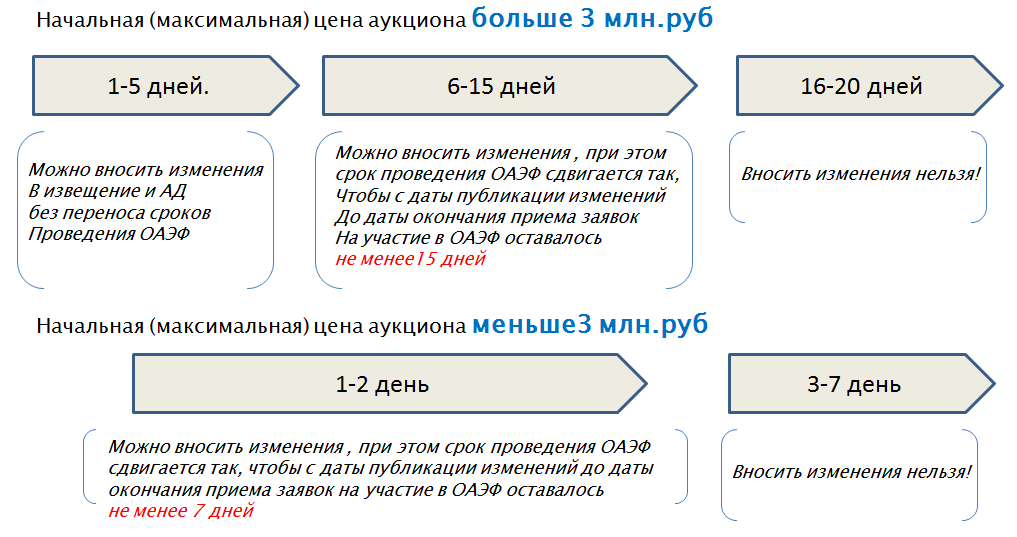 Сроки проведения аукциона
НМЦК < 3 МЛН
раб. день, 
следующий 
после 2х дней
min 7 дней
3 раб. 
дня
5 
дней
5 
дней
3 
раб. 
дня
3 раб. 
дня
3 раб. 
дня
Проведение аукциона, протокол в течение 30 мин.
Рассмотрение 2х частей заявок
Размещение проекта контракта
Подписание контракта участником
Окончание подачи 1х частей заявок, рассмотрение
Подписание контракта, размещение в ЕИС
Рассмотрение протокола разногласий
Размещение извещения, документации, проекта контракта в ЕИС
К
О
Н
Т
Р
А
К
Т
НМЦК > 3 МЛН
раб. день, 
следующий 
после 2х дней
min 15 дней
3 раб. 
дня
5 
дней
5 
дней
3 раб. 
дня
3 раб. 
дня
3 
раб. 
дня
Проведение аукциона, протокол в течение 30 мин.
Рассмотрение 2х частей заявок
Размещение проекта контракта
Окончание подачи 1х частей заявок, рассмотрение
Подписание контракта, размещение в ЕИС
Рассмотрение протокола разногласий
Размещение извещения, документации, проекта контракта в ЕИС
Подписание контракта участником
К
О
Н
Т
Р
А
К
Т
Условия применения закрытых конкурсов и аукционов
Закупки товаров, работ, услуг, необходимых для обеспечения федеральных нужд, если сведения о таких нуждах составляют государственную тайну
Закупки товаров, работ, услуг, сведения о которых составляют государственную тайну, при условии, что такие сведения содержатся в документации о закупке или в проекте контракта
Заключения контрактов на оказание услуг по страхованию, транспортировке и охране ценностей Государственного фонда драгоценных металлов и драгоценных камней Российской Федерации, на оказание услуг по страхованию, транспортировке, охране музейных предметов и музейных коллекций, редких и ценных изданий, рукописей, архивных документов (включая их копии), имеющих историческое, художественное или иное культурное значение и передаваемых заказчиками физическим лицам или юридическим лицам либо принимаемых заказчиками от физических лиц или юридических лиц во временное владение и пользование либо во временное пользование, в том числе в связи с проведением выставок на территории Российской Федерации и (или) территориях иностранных государств
Закупки услуг по уборке помещений, услуг водителей для обеспечения деятельности судей, судебных приставов
Закрытые способы определения поставщиков
Извещение о проведении закрытого конкурса и аукциона размещается заказчиком в ЕИС не менее чем за 30 дней до даты вскрытия конвертов с заявками на участие.
Со дня размещения в ЕИС извещения о проведении заинтересованные в получении конкурсной документации лица подают заказчику запрос в письменной форме с приложением документов, подтверждающих соответствие данных лиц требованиям, предусмотренным законом о контрактной системе, и наличие доступа к сведениям, составляющим государственную тайну..
В течение 3-х дней с даты получения указанного запроса заказчик направляет таким лицам документацию
Не позднее чем за 20 дней до даты вскрытия конвертов с заявками на участие заказчик направляет в письменной форме приглашения принять участие в конкурсе или аукционе лицам, которые соответствуют требованиям..
Заказчик по требованию участника обязан предоставить данному участнику документацию в течение 3-х дней с даты получения указанного требования.
Не позднее чем за 20 дней (в случае конкурса) и 5 дней (в случае аукциона) до даты вскрытия конвертов с заявками на участие заказчик направляет в уполномоченный федеральный орган исполнительной власти.
Совместные конкурсы и аукционы
При осуществлении двумя и более заказчиками закупок одних и тех же товаров, работ, услуг такие заказчики вправе проводить совместные конкурсы или аукционы. Права, обязанности и ответственность заказчиков при проведении совместных конкурсов или аукционов определяются соглашением сторон, заключенным в соответствии с Гражданским кодексом Российской Федерации и Федеральным законом № 44. Контракт с победителем либо победителями совместных конкурса или аукциона заключается каждым заказчиком.
Стороны соглашения несут расходы на проведение совместных конкурса или аукциона пропорционально доле начальной (максимальной) цены контракта каждого заказчика в общей сумме начальных (максимальных) цен контрактов, в целях заключения которых проводятся совместные конкурс или аукцион
Организатор совместных конкурса или аукциона утверждает состав комиссии по осуществлению закупок, в которую включаются представители сторон соглашения пропорционально объему закупок, осуществляемых каждым заказчиком, в общем объеме закупок, если иное не предусмотрено соглашением..
3. Запрос котировок, запрос предложений. Централизованные закупки. Закрытые способы определения поставщиков. Закупки у единственного поставщика. Условия и порядок признания конкурентных способов определения поставщиков несостоявшимися
Запрос котировок
Под запросом котировок понимается способ определения поставщика (подрядчика, исполнителя), при котором информация о закупаемых для обеспечения государственных или муниципальных нужд товарах, работах или услугах сообщается неограниченному кругу лиц путем размещения в единой информационной системе извещения о проведении запроса котировок и победителем запроса котировок признается участник закупки, предложивший наиболее низкую цену контракта. Заказчик вправе проводить запрос котировок, если НЦК, цена контракта не превышает500 тыс. руб.
Рассылка запроса котировок
Право заказчика
одновременно с размещением в ЕИС Извещения о проведении запроса котировок направить запрос о предоставлении котировок 
не менее чем трем лицам, осуществляющим поставки товаров, выполнение работ, оказание услуг, предусмотренных извещением о проведении запроса котировок
Обязанность заказчика
в случаях, предусмотренных 
ст. 75 и 76 настоящего ФЗ, заказчик обязан направить запрос о предоставлении котировок не менее чем трем лицам, которые могут осуществить поставки товаров, выполнение работ, оказание услуг, предусмотренных извещением о проведении запроса котировок
Запрос о предоставлении котировок может направляться 
с использованием любых средств связи, в том числе в форме электронного документа.
Извещение о проведении запроса  котировок
В извещении о проведении запроса котировок кроме общей информации, указанной в п. 1-8 ст. 42 44-фз, приводятся сведения:
- о форме заявки на участие в запросе котировок; 
- о месте, дате и времени вскрытия конвертов с заявками на участие в запросе котировок и (или) открытия доступа к поданным в форме электронных документов заявкам на участие в запросе котировок; 
- о возможности одностороннего отказа от исполнения контракта.
Внесение изменений в извещение о проведении запроса котировок
не менее 7 раб. дней, если
НМЦ более 250 тыс. руб.
не позднее чем за 2 раб. дня
в течение 1 раб. дня
не менее 4 раб. дней, если
НМЦ менее 250 тыс. руб.
Изменение извещения
Размещение в ЕИС
Окончание приема заявок
Перенос срока приема заявок
изменение объекта закупки не допускается!
Отмена запроса котировок
не позднее чем за два дня до даты окончания срока подачи
заявок на участие в запросе котировок
в день принятия решения об отмене
незамедлительно
Решение об отмене извещения
Размещение в ЕИС
Доведение  до сведения участников закупки, подавших заявки 
(при наличии у заказчика информации для осуществления связи с данными участниками)
Сроки проведения запроса котировок
НМЦК < 250 МЛН РУБ.
min 4 раб. дня
2 раб. дня
7-20 дней
Окончание подачи заявок
Размещение извещения в ЕИС
Отправление протокола победителю
Вскрытие конвертов, рассмотрение и оценка заявок, 
протокол рассмотрения (в день подписания размещение в ЕИС)
Подписание контракта
НМЦК > 250 МЛН РУБ.
min 7 раб. дней
2 раб. дня
7-20 дней
Размещение извещения в ЕИС
Окончание подачи заявок
Вскрытие конвертов, рассмотрение и оценка заявок, 
протокол рассмотрения (в день подписания размещение в ЕИС)
Отправление протокола победителю
Подписание контракта
Заявка на запрос котировок
Заявка на участие в запросе котировок должна содержать информацию, необходимую заказчику в соответствии с извещением о проведении запроса котировок, а также сведения: 
1) о согласии участника запроса котировок исполнить условия контракта, указанные в извещении; 
2) о цене ТРУ;
3) документы, подтверждающие право участника запроса котировок на получение преимуществ в соответствии со статьями 28, 29 44-фз, или копии таких документов; 
4) идентификационный номер налогоплательщика учредителей, членов коллегиального исполнительного органа, лица, исполняющего функции единоличного исполнительного органа участника запроса котировок;
5) см. п. 5 ч. 3 ст. 73 (44-фз).
Заявка на участие может подаваться в письменной либо электронной форме. Если участником выбран письменный вариант подачи заявки, то документ должен быть запечатан в плотном конверте, чтобы исключить возможность ознакомления с его содержимым до процедуры вскрытия. Если участником выбран электронный вариант подачи заявки, то документ должен быть подан в срок, который указан в извещении.
Запрос предложений
Под запросом предложений понимается способ определения поставщика (подрядчика, исполнителя), при котором информация о закупаемых для обеспечения государственных или муниципальных нужд в ТРУ сообщается неограниченному кругу лиц путем размещения в ЕИС извещения о проведении запроса предложений, документации о проведении запроса предложений и победителем запроса предложений признается участник, направивший окончательное предложение, которое наилучшим образом соответствует установленным заказчиком требованиям к товару, работе или услуге.
Случаи проведения
При поставке спортивной экипировки, оборудования, инвентаря для подготовки к соревнованиям, а также для участия в Олимпийских и Паралимпийских играх сборных команд РФ
При заключении федеральными органами государственной власти контрактов с иностранными фирмами относительно лечения российских граждан вне границ РФ
При осуществлении закупок ТРУ, если Заказчик принял решение об одностороннем отказе от исполнения контракта по основаниям, предусмотренным ГК РФ
При закупке лекарственных препаратов, необходимость в которых признана врачебной комиссией и зафиксирована в соответствующих медицинских документах, в случаях жизненных показаний пациента или индивидуальной непереносимости аналогов
При признании несостоявшимся электронного аукциона или повторного конкурса, проводимых в соответствии с 44-фз
При закупке народных художественных изделий по образцам, зарегистрированным в уставленном законодательством порядке
При осуществлении закупок услуг по защите интересов Российской Федерации
Сроки проведения запроса предложений
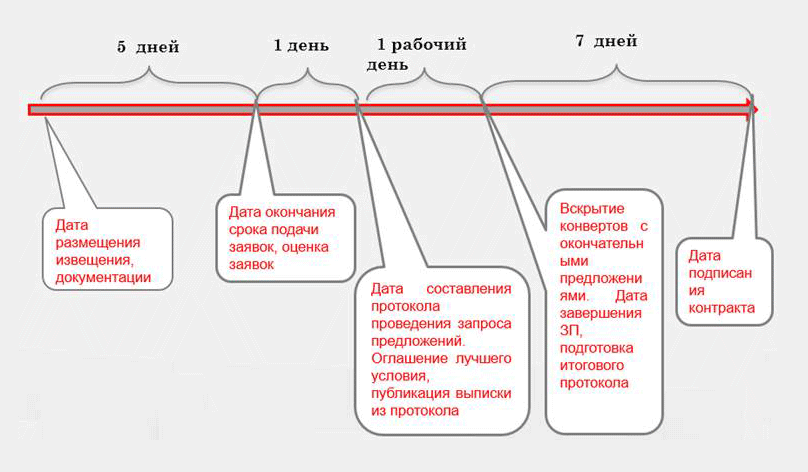 Извещение о проведении запроса предложений
1. Наименование, место нахождения, почтовый адрес, адрес электронной почты, номер контактного телефона, ответственное должностное лицо заказчика, специализированной организации
2. Краткое изложение условий контракта, содержащее: наименование и описание объекта закупки с учетом требований, предусмотренных статьей 33 44-ФЗ, информацию о количестве и месте доставки товара, являющегося предметом контракта, месте выполнения работы или оказания услуги, являющихся предметом контракта, сроки поставки товара или завершения работы либо график оказания услуг, НМЦК, источник финансирования
3. Идентификационный код закупки (вступает в силу с 1 января 2017 г.) 
4. Ограничение участия в определении поставщика (подрядчика, исполнителя)
5. Используемый способ определения поставщика (подрядчика, исполнителя)
6. Размер и порядок внесения денежных средств в качестве обеспечения заявок на участие в закупке, а также условия банковской гарантии (устанавливается только если запрос предложений проводится по итогам несостоявшихся торгов) 
7. Размер обеспечения исполнения контракта, порядок предоставления такого обеспечения, требования к такому обеспечению (устанавливается в обязательном порядке только если запрос предложений проводится по итогам несостоявшихся торгов и одностороннего отказа от исполнения контракта, в остальных случаях – на усмотрение заказчика)
Документация запроса предложений
1.информация, указанная в извещении; 
2.наименование и описание объекта закупки, условий контракта в соответствии со ст. 33, в том числе обоснование начальной (максимальной) цены контракта; 
3.требования к содержанию, в том числе составу, форме заявок на участие в запросе предложений и инструкция по их заполнению. При этом не допускается установление требований, влекущих за собой ограничение количества участников запроса предложений или доступа к участию в запросе предложений; 
4.информация о возможности заказчика изменить предусмотренные контрактом количество товара, объем работы или услуги при заключении контракта либо в ходе его исполнения;
5.порядок проведения запроса предложений
6.порядок и срок отзыва заявок на участие в запросе предложений, порядок возврата таких заявок (в том числе поступивших после окончания срока их приема); 
7.критерии оценки заявок на участие в запросе предложений, величины значимости этих критериев в соответствии с 44-ФЗ, порядок рассмотрения и оценки таких заявок; 
8.информация о контрактной службе, контрактном управляющем, ответственных за заключение контракта, срок, в течение которого победитель запроса предложений должен подписать контракт, условия признания победителя запроса предложений уклонившимся от заключения контракта; 
9.информация о возможности одностороннего отказа от исполнения контракта;
10.проект контракта
Закупка у единственного поставщика
Под закупкой у единственного поставщика понимается предложение заказчика о заключении контракта о приобретении ТРУ за государственные средства, адресованное конкретному физическому или юридическому лицу.
Вопросы проведения закупки у единственного поставщика отражены в ст.93 44-фз, в ч.1 которой установлено 45 случаев проведения такой закупки. Наиболее актуальными и широко применимыми для субъектов малого и среднего предпринимательства являются закупки объема до 100 тыс.руб. Закупка у единственного участника для многих заказчиков является наиболее рациональным и удобным способом определения контрагента, если требуется закупить небольшой объем ТРУ.
При осуществлении закупки у единственного поставщика (подрядчика, исполнителя) заказчик размещает в ЕИС извещение об осуществлении такой закупки не позднее чем за пять дней до даты заключения контракта. 
Извещение об осуществлении закупки у единственного поставщика (подрядчика, исполнителя) должно содержать информацию, указанную в пп. 1, 2, 4 ст. 42 ФЗ-44, а также в п.8 ст. 93.
Извещение об осуществлении закупки у единственного поставщика (подрядчика, исполнителя) не требуется, если сведения о ней составляют государственную тайну.
4. Как победить на торгах: новые требования к участникам закупок (поставщикам, подрядчикам, исполнителям)
Обязательные требования к участникам закупок
Обязательные требования к участникам закупок
Обязательные требования к участникам закупок
Факультативные и дополнительные требования
5. Конкурсная и аукционная документация. Как соблюсти все требования к заявкам: на участие в конкурсе, аукционе, при запросе котировок, запросе предложений. Банковское обеспечение заявки
Состав заявки на участие в конкурсе
Следующая информация и документы об участнике открытого конкурса, подавшем заявку на участие в открытом конкурсе:
а) наименование, фирменное наименование (при наличии), место нахождения, почтовый адрес (для юридического лица), идентификационный номер налогоплательщика (при наличии) учредителей, членов коллегиального исполнительного органа, лица, исполняющего функции единоличного исполнительного органа участника открытого конкурса, фамилия, имя, отчество (при наличии), паспортные данные, место жительства (для физического лица), номер контактного телефона;
б) выписка из ЕГРЮЛ/ ЕГРИЛ;
в) документ, подтверждающий полномочия лица на осуществление действий от имени участника открытого конкурса – юридического лица;
г) документы, подтверждающие соответствие участника открытого конкурса требованиям к участникам конкурса, 
д) копии учредительных документов участника открытого конкурса (для юридического лица);
е) решение об одобрении или о совершении крупной сделки либо копия такого решения в случае, если требование о необходимости наличия такого решения для совершения крупной сделки установлено законодательством Российской Федерации;
ж) документы, подтверждающие право участника открытого конкурса на получение преимуществ;
з) документы, подтверждающие соответствие участника открытого конкурса и (или) предлагаемых им товара, работы или услуги условиям, запретам и ограничениям в случае, если такие условия, запреты и ограничения установлены заказчиком в конкурсной документации в соответствии со ст. 14 Федерального закона, или заверенные копии таких документов;
и) декларация о принадлежности участника открытого конкурса к субъектам малого предпринимательства или социально ориентированным некоммерческим организациям в случае установления заказчиком ограничения, предусмотренного ч. 3 ст. 30 Федерального закона.
Состав заявки на участие в конкурсе
Предложение участника открытого конкурса в отношении объекта закупки, а в случае закупки товара также предлагаемая цена единицы товара, наименование страны происхождения товара
В случаях, предусмотренных конкурсной документацией, копии документов, подтверждающих соответствие товара, работы или услуги требованиям, установленным в соответствии с законодательством Российской Федерации;
В случае, предусмотренном ч. 2 ст. 37 Федерального Закона, документы, подтверждающие добросовестность участника открытого конкурса
Документы, подтверждающие внесение обеспечения заявки на участие в открытом конкурсе
В случае, если в конкурсной документации указан такой критерий оценки заявок на участие в конкурсе, как квалификация участника открытого конкурса, заявка участника открытого конкурса может содержать также документы, подтверждающие его квалификацию.
Состав конкурсной документации
1) наименование и описание объекта закупки и условий контракта в соответствии со ст. 33 Федерального закона № 44, в том числе обоснование НМЦК;
2) информацию о валюте, используемой для формирования цены контракта и расчетов с поставщиком (подрядчиком, исполнителем);
3) порядок применения официального курса иностранной валюты к рублю Российской Федерации, установленного Центральным банком Российской Федерации и используемого при оплате контракта;
4) требования к содержанию, в том числе к описанию предложения участника открытого конкурса, к форме, составу заявки на участие в открытом конкурсе и инструкцию по ее заполнению;
5) информацию о возможности заказчика изменить условия контракта;
6) информацию о возможности заказчика заключить контракты, указанные в части 10 статьи 34 44-фз, с несколькими участниками открытого конкурса на выполнение составляющих один лот двух и более научно-исследовательских работ в отношении одного предмета и с одними и теми же условиями контракта, указанными в конкурсной документации с указанием количества указанных контрактов. 
7) порядок и срок отзыва заявок на участие в открытом конкурсе, порядок возврата заявок на участие в открытом конкурсе (в том числе поступивших после окончания срока подачи этих заявок), порядок внесения изменений в эти заявки;
Состав конкурсной документации
8) порядок предоставления участникам открытого конкурса разъяснений положений конкурсной документации, даты начала и окончания срока такого предоставления;
9) критерии оценки заявок на участие в открытом конкурсе, величины значимости этих критериев, порядок рассмотрения и оценки заявок на участие в открытом конкурсе в соответствии 44-фз;
10) размер обеспечения заявки на участие в открытом конкурсе, а также условия банковской гарантии (в том числе срок ее действия);
11) размер и условия обеспечения исполнения контракта, в том числе каждого контракта в случаях, предусмотренных п. 6 ч. 1 ст. 50 44-фз, исходя из начальной (максимальной) цены лота пропорционально количеству указанных контрактов с учетом требований ч. 6 ст. 96 44-фз;
12) информацию о контрактной службе, контрактном управляющем, ответственных за заключение контракта, срок, в течение которого победитель открытого конкурса или иной его участник, с которым заключается контракт в соответствии с 44-фз, должен подписать контракт, условия признания победителя открытого конкурса или данного участника уклонившимися от заключения контракта;
13) информацию о возможности одностороннего отказа от исполнения контракта в соответствии с положениями частей 8-26 ст. 95 44-фз.
Состав аукционной документации
1) наименование и описание объекта закупки и условия контракта в соответствии со ст. 33 ФЗ-44, в том числе обоснование НМЦК;
2) требования к содержанию, составу заявки на участие в таком аукционе в соответствии с ч. 3-6 ст. 66 ФЗ-44 и инструкция по ее заполнению;
3) дата и время окончания срока подачи заявок на участие в таком аукционе;
4) дата окончания срока рассмотрения заявок на участие в таком аукционе в соответствии с ч. 2 ст. 67 ФЗ-44;
5) дата проведения такого аукциона в соответствии с ч.3 ст. 68 ФЗ-44;
6) информация о валюте, используемой для формирования цены контракта и расчетов с поставщиками (подрядчиками, исполнителями);
7) порядок применения официального курса иностранной валюты к рублю Российской Федерации, установленного Центральным банком Российской Федерации и используемого при оплате контракта;
Состав аукционной документации
8) размер обеспечения исполнения контракта, срок и порядок предоставления указанного обеспечения, требования к обеспечению исполнения контракта;
9) возможность заказчика изменить условия контракта в соответствии с положениями ФЗ-44;
10) информация о контрактной службе, контрактном управляющем, ответственных за заключение контракта, срок, в течение которого победитель такого аукциона или иной участник, с которым заключается контракт при уклонении победителя такого аукциона от заключения контракта, должен подписать контракт, условия признания победителя такого аукциона или иного участника такого аукциона уклонившимися от заключения контракта;
11) порядок, даты начала и окончания срока предоставления участникам такого аукциона разъяснений положений документации о таком аукционе;
12) информация о возможности одностороннего отказа от исполнения контракта в соответствии с положениями ч. 8-26 ст. 95 ФЗ-44.
Обеспечение заявки
Для участия в закупках субъектам предпринимательской деятельности и физическим лицам необходимо иметь свободные средства для внесения в качестве обеспечения заявки на этапе проведения конкурса или электронного аукциона, а в случае заключения контракта для обеспечения его исполнения.
Способы обеспечения заявки
Банковская гарантия
Внесение денежных средств
Размер обеспечения заявки
от 0,5% до 5% НМЦК (на усмотрение заказчика)
1% НМЦ контракта, если НМЦК при проведении аукционов 
не превышает 3 млн. руб.
2% НМЦК для участников закупки, являющихся учреждением или предприятием уголовно-исполнительной системы, организацией инвалидов, 
субъектом малого предпринимательства либо социально ориентированной некоммерческой организацией
6. Что важно знать поставщику о расчете цены контракта. Какие антидемпинговые меры могут быть применены при осуществлении госзакупок на конкурентной основе. Вниманию поставщика: полномочия заказчика по сокращению объема закупок и пересмотру НМЦК при сокращении лимитов бюджетных обязательств (уменьшении цены контракта)
Расчет начальной максимальной цены контракта
Приоритетным является метод сопоставимых рыночных цен
Антидемпинговые меры
Дополнительные обязанности в случае снижения начальной максимальной цены контракта на 25% и более
Чтобы доказать свою добросовестность и намерения исполнить контракт качественно, поставщик обязан выбрать один из способов: 
1. Уплата обеспечения исполнения контракта в 1,5 раза больше чем указано изначально в документации;
2. Предоставление информации, подтверждающей добросовестность поставщика, а именно: 
- информация из реестра контрактов - исполнение таким участником в течение не менее чем одного года до даты подачи заявки на участие в конкурсе или аукционе трех контрактов (при этом все контракты должны быть исполнены без применения к такому участнику неустоек (штрафов, пеней) либо четырех и более контрактов (при этом не менее чем семьдесят пять процентов контрактов должно быть исполнено без применения к такому участнику неустоек (штрафов, пеней); 
- цена одного из контрактов должна быть не меньше 20% цены, по которой предполагается заключить контракт.
7. ОГРАНИЧЕНИЯ В ОТНОШЕНИИ УЧАСТНИКОВ ЗАКУПОК (подготовка заявки субъектами малого  предпринимательства)
Обязанность закупки у СМП
Заказчики ОБЯЗАНЫ осуществлять закупки у субъектов малого предпринимательства, социально ориентированных некоммерческих организаций в объеме не менее чем 15% совокупного годового объема закупок, рассчитанного с учетом части 1.1 ст.30
Исполнить данное требование закона заказчики могут двумя способами:
1) ограничить участие в определенных закупках возможностью подачи заявок только субъектами малого предпринимательства, социально ориентированными некоммерческими организациями; 
2) установить в извещении об осуществлении закупки требование к участнику закупки, не являющемуся субъектом малого предпринимательства или социально ориентированной некоммерческой организацией, о привлечении к исполнению контракта субподрядчиков, соисполнителей из числа субъектов малого предпринимательства, социально ориентированных некоммерческих организаций.
Практические моменты
В случае признания несостоявшимся определения поставщиков заказчик вправе отменить указанное ограничение и осуществить закупки на общих основаниях
При этом такие закупки, основанные на общих основаниях,
не учитываются в объеме закупок, осуществленных у субъектов малого предпринимательства и социально ориентированных некоммерческих организаций
Практические моменты
В случае признания несостоявшимся определения поставщиков заказчик вправе отменить указанное ограничение и осуществить закупки на общих основаниях
При этом такие закупки, основанные на общих основаниях, не учитываются в объеме закупок, осуществленных у субъектов малого предпринимательства и социально ориентированных некоммерческих организаций
Участники закупок обязаны ДЕКЛАРИРОВАТЬ в заявках на участие в закупках свою принадлежность к субъектам малого предпринимательства или социально ориентированным некоммерческим организациям
Отчетность
По итогам года заказчик обязан составить ОТЧЕТ об объеме закупок у субъектов малого предпринимательства, социально ориентированных некоммерческих организаций, предусмотренных ст.30 44-ФЗ, и до 1 апреля года, следующего за отчетным годом, разместить такой отчет в единой информационной системе. В такой отчет заказчик включает : 
- информацию о заключенных контрактах с субъектами малого предпринимательства, социально ориентированными некоммерческими организациями, 
- информацию о несостоявшемся определении поставщиков (подрядчиков, исполнителей) с участием субъектов малого предпринимательства, социально ориентированных некоммерческих организаций.
Порядок подготовки отчета, его размещения в ЕИС, форма указанного отчета определяются Правительством Российской Федерации
8. Ограничения при выборе поставщиков в контрактной системе. Перечень случаев, когда участниками закупок могут быть только поставщики (подрядчики, исполнители), имеющие необходимый уровень квалификации. Дополнительные требования к участникам закупок на выполнение работ по строительству, реконструкции, капремонту объектов капстроительства
Критерии оценки заявок
Аукцион, запрос котировок
Конкурс, запрос предложений
Ценовые критерии
Стоимостные: цена контракта, расходы на эксплуатацию и ремонт, стоимость жизненного цикла товара
Нестоимостные: качественные, функциональные и экологические характеристики объекта закупки; квалификация участника закупки
При оценке квалификации участника закупки учитываются: 
– наличие финансовых ресурсов; 
– наличие оборудования и других материальных ресурсов, принадлежащих на праве собственности или на ином законном основании; 
– наличие опыта работы, связанного с предметом контракта; 
– наличие деловой репутации; 
– наличие специалистов и иных работников определенного уровня квалификации.
9. Контракт с поставщиком – победителем конкурентных торгов (или с единственным поставщиком). Виды контрактов. Процедуры заключения и изменения контракта. Порядок заключения долгосрочных контрактов. Случаи заключения контрактов жизненного цикла. Банковское сопровождение контракта. Порядок признания контракта недействительным. Расторжение контракта заказчиком в одностороннем порядке. Неустойка за нарушение условий контракта. Реестр контрактов, заключенных заказчиками. Реестр недобросовестных поставщиков
Виды контрактов
В контракт в обязательном порядке включаются условия:
– наименование и описание объекта закупки (п.2 ст.42); 
– количество товара (п.2 ст.42);
– место доставки товара, выполнения работ, оказания услуг (п.2 ст.42);
– сроки поставки товара, сроки завершения работ, график оказания услуг (п.2 ст.42);
– порядок и сроки оплаты товара, работы или услуги (ч.13 ст.34);
– условие об ответственности заказчика и поставщика (ч.4 ст.34); 
– условие о раскрытии информации о выгодоприобретателях и субподрядчиках (ч.19-25 ст.34);
– порядок и сроки осуществления заказчиком приемки поставлен­ного товара, выполненной работы (ее результатов) или оказанной ус­луги в части соответствия их количества, комплектности, объема тре­бованиям, установленным контрактом, порядок и сроки оформления результатов приемки (ч.13 ст.34);
– условие о банковском сопровождении контракта (ч.27 ст34);
– условие о сроках возврата обеспечения исполнения контракта (ч.26 ст.34);
– об уменьшении суммы платежей на размер налоговых платежей (при заключении контракта с физическим лицом);
– график исполнения контракта (при цене > 100 млн руб. и сроке > 3 лет.
Случаи заключения контрактов жизненного цикла
В соответствии с Постановлением Правительства РФ от 28.11.2013 г. № 1087 контракт жизненного цикла заключается в следующих случаях:
а) выполнение работ по проектированию и строительству автомобильных дорог (участков автомобильных дорог), защитных дорожных сооружений, искусственных дорожных сооружений;
б) выполнение работ по проектированию и строительству инфраструктуры морских и речных портов, в том числе искусственных земельных участков, гидротехнических сооружений портов;
в) выполнение работ по проектированию и строительству аэродромов;
г) выполнение работ по проектированию и строительству объектов системы коммунальной инфраструктуры и иных объектов коммунального хозяйства, в том числе объектов водо-, тепло-, газо – и энергоснабжения, водоотведения, очистки сточных вод, переработки и утилизации (захоронения) бытовых отходов;
д) выполнение работ по проектированию и строительству объектов инфраструктуры метрополитена, внеуличного транспорта и городского наземного электрического транспорта;
е) выполнение работ по проектированию и строительству объектов инфраструктуры железнодорожного транспорта общего пользования;
ж) выполнение работ по проектированию и строительству уникальных объектов капитального строительства;
з) закупка железнодорожного подвижного состава, транспортных средств метрополитена, внеуличного транспорта и городского наземного электрического транспорта;
и) закупка воздушных судов, морских и речных судов.
Обеспечение исполнения контракта
Перед тем как подписать контракт участник закупки обязан оформить обеспечение исполнения контракта. Это второй обязательный платеж, который должен гарантировать, что поставщик исполнит контракт с надлежащим качеством.
Размер обеспечения исполнения контракта
если НМЦК менее 50 млн руб., — от 5 до 30% НМЦК, указанной в извещении 
об осуществлении закупки
если НМЦК превышает 50 млн руб., — от 10 до 30% НМЦК, но не менее чем 
в размере аванса (если контрактом предусмотрена выплата аванса)
В случае, если аванс превышает 30 процентов НМЦ контракта, размер обеспечения исполнения контракта устанавливается в размере аванса. от 5% до 30 % от начальной максимальной цены контракта на усмотрение заказчика.
Обеспечение исполнения контракта
Банковская гарантия
Безналичный перевод на банковские реквизиты заказчика
Если поставщик не может вывести из оборота данную денежную сумму, то он может обратиться в банк для выдачи ему банковской гарантии, по которой банк обязуется оплатить заказчику сумму обеспечения исполнения контракта в случае неисполнения поставщиком своих обязательств по контракту. 
Не все банки дают банковские гарантии - существует реестр банков и реестр выданных банковских гарантий. 
Поставщик должен получить на руки документ «Банковская гарантия», содержание которой должно быть согласовано с заказчиком.  
Срок действия данной гарантии должен быть на 1 месяц дольше, чем срок действия контракта.
Если поставщик выбирает для себя денежный перевод, то он обязан до момента подписание контракта перечислить необходимую сумму заказчику, и в карточку контракта прикрепить платежное поручение, подтверждающее внесение денежных средств.
Обеспечение исполнения контракта не возвращается в случае отказа поставщика 
от исполнения государственного либо муниципального контракта.
Исполнение контракта
Исполнение контракта включает в себя следующие этапы, реализуемые после заключения контракта:
– приемка поставленных товаров (работ, услуг), включая проведение экспертизы;
– оплата заказчиком поставленных товаров (работ, услуг);
– взаимодействие заказчика с поставщиком при изменении и (или) расторжении контракта; применении мер ответственности; совершении иных действий в случае нарушения поставщиком или заказчиком условий контракта.
При приемке товаров (работ, услуг)заказчик 
в обязательном порядке проводит экспертизу
Изменение и расторжение контракта
Изменение контракта по общему правилу не допускается. 
ИСКЛЮЧЕНИЕ: если предусмотрено документацией о закупке и контрактом.
Расторжение контракта допускается: 
– по соглашению сторон, 
– по решению суда, 
– в случае одностороннего отказа стороны контракта от исполнения контракта в соответствии с гражданским законодательством.
Прежде чем принять решение об одностороннем расторжении контракта, заказчик:
1. Вправе провести экспертизу поставленных ТРУ с привлечением экспертов, экспертных организаций
2. Если в заключении эксперта будут подтверждены нарушения условий контракта, послужившие основанием для одностороннего отказа заказчика от исполнения контракта, принимает решение об одностороннем отказе от исполнения контракта
3. Не позднее чем в течение 3 рабочих дней с момента принятия решения размещает в ЕИС и направляет поставщику
4. Контракт считается расторгнутым через десять дней с даты уведомления заказчиком поставщика
У поставщика есть 10 дней с даты уведомления его о принятом решении о расторжении заказчиком контракта на устранение допущенные нарушения условий контракта. 
Если нарушения устранены, заказчик отменяет свое решение.
Реестр недобросовестных поставщиков
Основанием для включения сведений об участнике закупки в реестр является:
а) уклонение участника закупки от заключения контракта;
б) расторжение контракта с поставщиком по решению суда или в случае одностороннего отказа заказчика от исполнения контракта в связи с существенным нарушением ими условий контрактов.
Реестр размещен в свободном доступе на сайте Федеральной антимонопольной службы (http://rnp.fas.gov.ru/)
Компаниям, сведения о недобросовестности которых содержатся в реестре, запрещается принимать участие в госзакупках. Удалять информацию о конкретных фирмах из перечня недобросовестных поставщиков будут лишь по истечении 2-х лет с момента ее внесения, либо ранее при существовании указывающего на это решения суда.
10. Обжалование поставщиком процедур и результатов торгов. Защита интересов участников торгов в ФАС России и в судах. Процедуры досудебного разрешения споров в сфере контрактной системы
Процедуры досудебного разрешения споров в сфере контрактной системы
Любой участник размещения заказа имеет право обжаловать действия или бездействие заказчика, если такие действия (бездействие) нарушают его права и законные
В главе 6 44-фз четко определена процедура и сроки обжалования результатов торгов их участниками
Жалоба подается в территориальное управление Федеральной антимонопольной службы, министерство экономического развития Ростовской области (если заказчик – орган местного самоуправления или муниципальное учреждение)
Жалоба подается в письменном виде с приложением документов, подтверждающих ее обоснованность, за подписью руководителя участника закупки или его представителя, действующего по доверенности.
Сроки подачи жалобы
Жалоба на положения документации о закупке может быть подана любым участником закупки до окончания установленного срока подачи заявок
После окончания срока подачи заявок жалоба может быть подана не позднее чем через 10 дней со дня размещения на официальном сайте:
- протокола рассмотрения и оценки заявок на участие в конкурсе; 
- протокола рассмотрения и оценки заявок на участие в запросе котировок;
- протокола запроса предложений
- протокола подведения результатов электронного аукциона;
- протокола рассмотрения заявок на участие в электронном аукционе;
- протокола проведения такого аукциона в случае признания такого аукциона несостоявшимся
Обжалование действий оператора электронной площадки, связанных с аккредитацией участника размещения заказа на электронной площадке, допускается в течение 30 дней с момента совершения обжалуемых действий
Рассмотрение жалобы
Жалоба не рассматривается если:
1) жалоба не соответствует требованиям, установленным ст.105 44-фз;
2) жалоба не подписана или жалоба подписана лицом, полномочия которого не подтверждены документами;
3) жалоба подана по истечении срока, предусмотренного настоя­щей статьей;
4) по жалобе на те же действия (бездействие) принято решение суда или контрольного органа в сфере закупок.
Решение о возвращении жалобы может быть принято не позднее чем через 2 рабочих дня со дня ее поступления
Рассмотрение жалобы и возражений на нее по существу осуществляется в сроки не более 5 рабочих дней со дня поступления
Самые распространенные нарушения при размещении заказов
Незаконный отказ в допуске к участию в торгах
Формирование требований к конкурсной документации,
которые приводят к ограничению количества участников
Включение заказчиками в конкурсную и аукционную документацию дополнительных требований к участникам размещения заказа, 
в т.ч. сведений и документов, не предусмотренных законодательством
Защита интересов участников торгов в судах
Решение или предписание комиссии антимонопольного органа может быть обжаловано в судебном порядке в течение трех месяцев со дня принятия решения или выдачи предписания
Основания для признания торгов недействительными
- нарушение предусмотренных положений о размещении заказа;
- допуск к участию в торгах участника размещения заказа, который не может быть допущен к участию в торгах;
- при проведении конкурса/аукциона/аукциона в электронной форме проведение переговоров заказчиком, уполномоченным органом, специализированной организацией или конкурсной комиссией/аукционной комиссией с участником конкурса/аукциона;
- нарушение порядка предоставления конкурсной документации, документации об аукционе, документации об аукционе в электронной форме.
11. Принципиальные изменения в системе мониторинга, аудита и контроля госзакупок с 01.01.2016 г. Контроль ФАС России. Общественный контроль. Ведомственный контроль в сфере закупок для федеральных нужд
Изменения в сфере закупок с 2016 г.
Изменения в законодательстве
1. Введены в эксплуатацию Единая информационная система в сфере закупок и официальный сайт Единой информационной системы
ЕИС содержит большие объёмы информации в сфере закупок, виды которой предусмотрены частью 3 статьи 4 Федерального закона от 05.04.2013 г. № 44-ФЗ «О контрактной системе в сфере закупок товаров, работ, услуг для обеспечения государственных и муниципальных нужд». При этом информация и документы, размещаемые в ЕИС, в большинстве случаев формируются в структурированном виде в целях проведения  технологическими средствами ЕИС  их автоматической форматно-логической проверки, а также их  проверки на предмет соответствия действующему законодательству.
Соответственно, возрастают объёмы работы у различных специалистов в сфере закупок по размещению указанной структурированной информации и риски привлечения к административной ответственности за неразмещение (нарушение сроков размещения) данной информации.
Изменения в законодательстве
2. Продление антикризисных мер 
в сфере государственных и муниципальных закупок
1. Допускается в 2016 г. в  случаях, установленных Правительством РФ, предоставление заказчиком поставщику (подрядчику, исполнителю) отсрочки уплаты неустоек и (или) осуществление списания начисленных сумм неустоек, а также изменение по соглашению сторон срока исполнения контракта и (или) цены контракта (часть 6.1 статьи 34, часть 1.1 статьи 95 Закона № 44-ФЗ);
2. Правительство РФ вправе определить  случаи и условия, при которых в 2016 г. заказчик вправе не устанавливать требование обеспечения исполнения контракта в документации о закупке (часть 2.1 статьи 96 Закона № 44-ФЗ о контрактной системе);
3. Заказчик обязан в 2016 г. осуществлять реструктуризацию задолженности коммерческих банков в связи с предъявлением требований к исполнению банковских гарантий, предоставленных в качестве обеспечения исполнения контракта (часть 11 статьи 96 Закона № 44-ФЗ о контрактной системе).
Изменения в законодательстве
3. Применение новых классификаторов продукции по видам экономической деятельности и видов экономической деятельности при планировании и осуществлении закупок товаров, работ, услуг
В связи с этим работники контрактных служб, контрактные управляющие обязаны применять новые классификаторы ОКПД2 и ОКВЭД2 при планировании и осуществлении закупок в тех случаях, когда это определено соответствующими подзаконными актами.
Классификаторы ОКПД2 и ОКВЭД2 с удобным поиском информации доступны по ссылкам:
ОКПД2 — см.: http://help-tender.ru/Okpd2.asp
ОКВЭД2 — см.:  http://help-tender.ru/Okved2.asp
4. Появление нового обоснования закупки у единственного поставщика – закупка за счет финансовых средств, выделенных на оперативно-разыскную деятельность
Изменения в законодательстве
5. Изменения в порядок установления запретов и ограничений 
на допуск товаров, происходящих из иностранных государств
1-е изменение – вводится обязанность по размещению в единой информационной системе обоснования невозможности соблюдения запрета или ограничений на допуск;
2-е изменение — устанавливается запрет на выполнение работ, оказания услуг для обеспечения государственных и муниципальных нужд хозяйствующими субъектами из Турецкой Республики;
3-е изменение – изменяется порядок закупок продукции для нужд обороны страны и безопасности государства;
4-е изменение — изменяются условия допуска товаров, происходящих из иностранных государств, для целей осуществления закупок  для обеспечения государственных и муниципальных нужд;
5-е изменение — устанавливается запрет на закупку для обеспечения государственных и муниципальных нужд иностранного программного обеспечения.
Изменения в законодательстве
6. Изменения в порядок формирования и размещения 
планов-графиков размещения заказов
1-е изменение.  Размещение плана-графика на 2016 г. в ЕИС  производится только в структурированном виде с помощью средств, предусмотренных программно-аппаратным комплексом данной информационной системы (за исключением планов-графиков федеральных органов государственной власти, федеральных государственных органов, федеральных казенных учреждений).
2-е изменение. Формирование и размещение на официальном сайте ЕИС планов-графиков федеральных органов государственной власти, федеральных государственных органов, федеральных казенных учреждений на 2016 г. осуществляется посредством информационного взаимодействия официального сайта с государственной интегрированной информационной системой управления общественными финансами «Электронный бюджет» (далее по тексту — система «Электронный бюджет).
3-е изменение. При составлении и исполнении бюджетов, начиная с бюджетов на 2016 г., КОСГУ не применяется.
Изменения в законодательстве
7. Нормирование
С 01.01.2016 г. действуют положения законодательства РФ о контрактной системе в части нормирования сфере закупок. При планировании и осуществлении закупок в 2016 году работникам контрактных служб, контрактным управляющим необходимо учитывать при формировании планов-графиков размещения заказов, извещения и документации о закупке обязательные и ведомственные перечни требований к отдельным видам закупаемых, товаров, работ, услуг (в т.ч. предельным ценам на них). Эти перечни должны использоваться при формировании описания объекта закупки и установлении НМЦК.
Изменения в законодательстве
8. Новые обязанности работников контрактных служб, контрактных управляющих по формированию и размещению планов и планов-графиков закупок, обоснованию и применению идентификационного кода закупки
1-е изменение — в 2016 г. вступили в силу большинство положений главы 2 Закона № 44-ФЗ о контактной системе, которыми определяется особенности составления документов о планировании в рамках контрактной системы;
2-е изменение — при формировании и утверждении планов закупок и планов-графиков закупок заполняются специальные отчётные формы обоснования закупок, которые являются приложением к данным документам о планировании;
3-е изменение — при формировании и утверждении планов закупок и планов-графиков закупок необходимо указывать специальный идентификационный код закупки.
Заключение
контрактная система обеспечивает практическое выполнение обязательств государства перед населением
контрактная система является действенным механизмом развития национального бизнеса
контрактная система обладает огромным антикоррупционным потенциалом
Список литературы
Федеральный закон от 05.04.2013 № 44-ФЗ (ред. от  02.06.2016) «О контрактной системе в сфере закупок товаров, работ, услуг для обеспечения государственных и муниципальных нужд». Режим доступа: http://www.consultant.ru/document/cons_doc_LAW_144624/
Аверкиева Е.С., Ивойлов Р.C. Институциональные факторы совершенствования системы государственных закупок в России. Институциональный механизм преодоления рецессии / в монографии: Институциональный механизм преодоления рецессии. – Ростов н/Д: Изд-во «Содействие – XXI век», 2015.
Балтутите И.В. Участие субъектов малого предпринимательства в контрактной системе в сфере закупок товаров, работ, услуг для обеспечения государственных и муниципальных нужд // Вестник ВолГУ. – 2014. – № 3. 
Батова Б.З., Махиева Л.А. Государственный заказ как направление поддержки малого бизнеса в России // APRIORI. Серия: Гуманитарные науки. – 2015. – № 4.
Белокрылова О.С. Методы снижения рисков коррупции в системе государственных и муниципальных закупок // JER. – 2015. – №4. 
Белокрылова О.С., Гуцелюк Е.Ф. Экономические риски системы государственных и муниципальных закупок // JER. – 2015. – № 4. 
Гайдукова М.А. Государственные и муниципальные закупки. История развития и современность // МНИЖ. – 2015. – № 11-5.
Давыдова Е.Ю., Суязова Г.А. Государственные закупки и формирование инновационной экономики // Территория науки. – 2015. – № 4.
Контрактная система в сфере закупок товаров, работ, услуг для обеспечения государственных и муниципальных нужд. Сборник нормативных правовых актов. 11-е изд. – М.: ИД «Юриспруденция», 2015.
Список литературы
Корытцев М.А. Государственные закупки как инструмент протекционистской политики в современной России: институциональные и правовые механизмы / в монографии: Институциональный механизм преодоления рецессии. – Ростов н/Д: Изд-во «Содействие – XXI век», 2015.
Корытцев М.А. Инновационные государственные закупки в России: проблемы институционального обеспечения // JER. – 2015. – № 4.
Обаляева Ю.И., Черный А.С. Малый и средний бизнес в системе контрактных отношений // JER. – 2015. – № 1.  
Островная М.В., Подколзина Е.А.Электронные аукционы и фаворитизм в российских государственных закупках // Экономический журнал ВШЭ. – 2014. – № 4.
Першин Д.А. Эволюция системы госзакупок в Российской Федерации // Социально-экономические явления и процессы. – 2014. – № 3. 
Поповский В.А. Проблемы применения положений Закона о государственных закупках // Вопросы современной юриспруденции. – 2015. – № 4. 
Ракута Н.В. Использование контрактов жизненного цикла при госзакупках. Опыт развитых стран // Вопросы государственного и муниципального управления. – 2015. – № 2. 
Харитонов А.В. Контракт жизненного цикла // Госзаказ: управление, размещение, обеспечение. – 2014. – № 37.
Храмкин А.А., Воробьева О.М., Ермакова А.В. – М.: ООО «Буки Веди», 2015.  
Храмкин А.А., Воробьева О.М., Ермакова А.В. Настольная книга госзаказчика. – М.: ИД «Юриспруденция», 2015.
Храмкин А.А., Воробьева О.М., Ермакова А.В. Правовое регулирование контрактной системы. – М.: ООО «Книга по Требованию», 2016.
Презентация выполнена в Microsoft PowerPoint